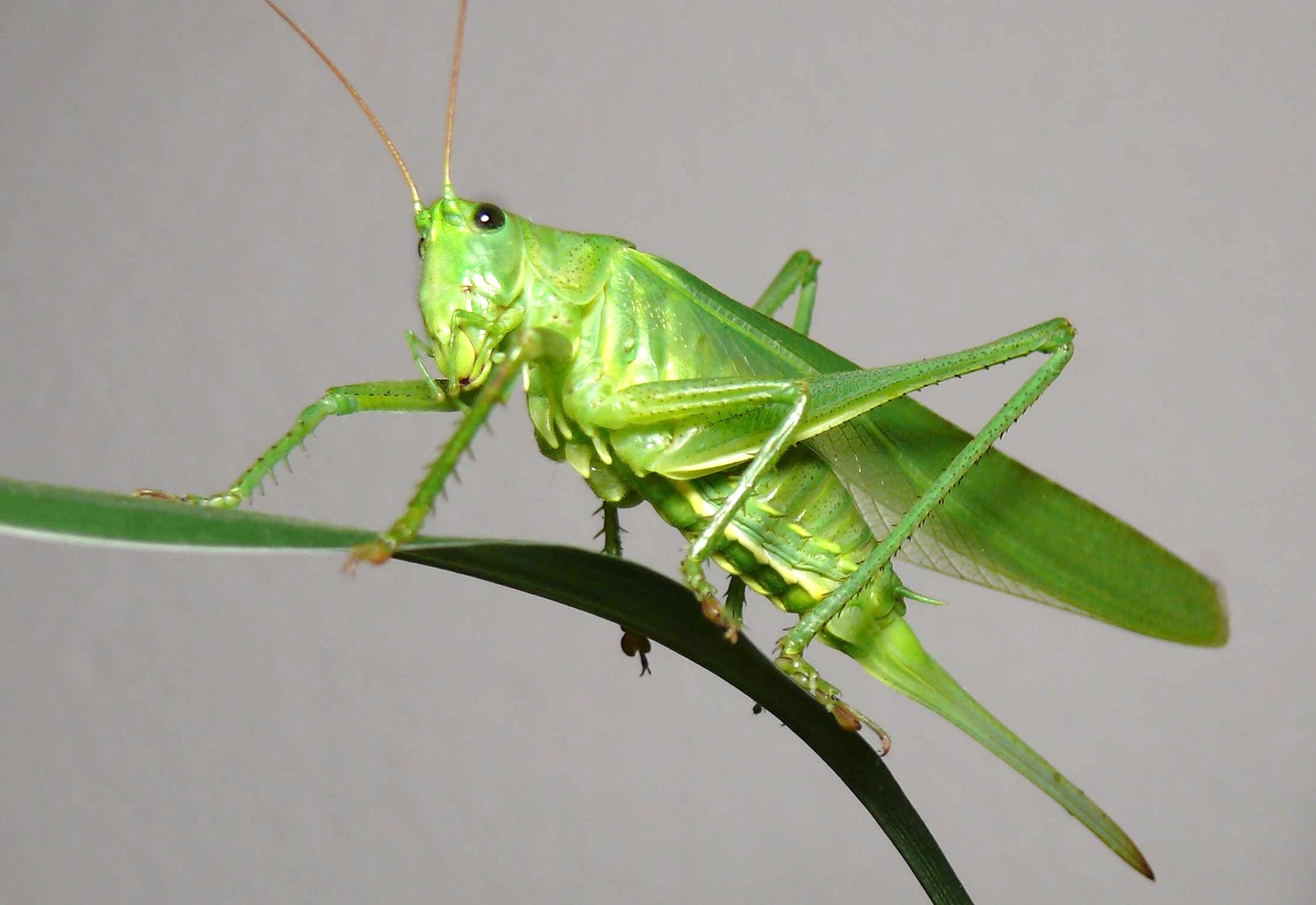 স্বাগতম
[Speaker Notes: আজকের পাঠের আবহ সৃষ্টিতে উদ্দীপনা মূলক এই ছবি সংযোজন করা হলো, শিক্ষক চাইলে তা পরিবর্তন করে নিতে পারেন।]
রেহানা পারভিন 
সহকারী শিক্ষক
পাংশা পাইলট বালিকা উচ্চ বিদ্যালয়
জীব বিজ্ঞান 
দশম শ্রেণি
২৭-০৯-২০১৪
আফরোজা ,রংপুর।
2
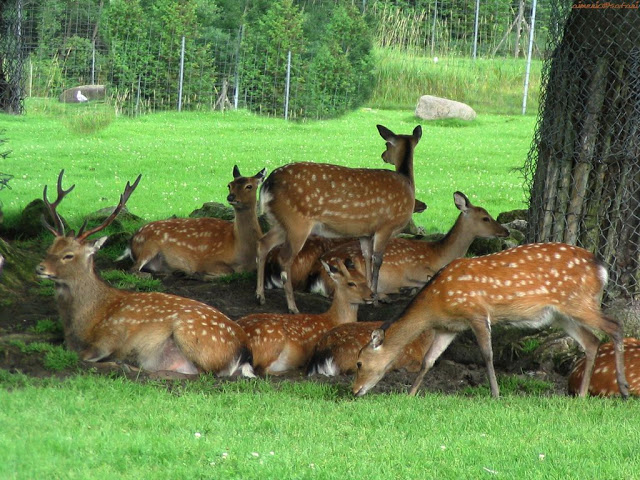 খাদ্যশৃঙ্খল ও খাদ্যজাল
শিখনফল
এই পাঠ শেষে শিক্ষার্থীরা…
১। খাদ্য শৃঙ্খল কী তা বর্ণনা করতে পারবে; 

2। বিভিন্ন প্রকার বাস্তুতন্ত্রে বিভিন্ন প্রকার খাদ্য শিকল উদাহরণসহ ব্যাখ্যা করতে পারবে;

৩। খাদ্যজাল গঠনের প্রক্রিয়া বর্ণনা করতে পারবে।
[Speaker Notes: শিখন ফল অনুযায়ী ধারাবাহিক ভাবে পাঠ উপস্থাপন করার জন্য এই স্লাইডটি রাখা হয়েছে।]
সকল শক্তির উৎস কোথায়?
সকল সবুজ উদ্ভিদ উৎপাদক
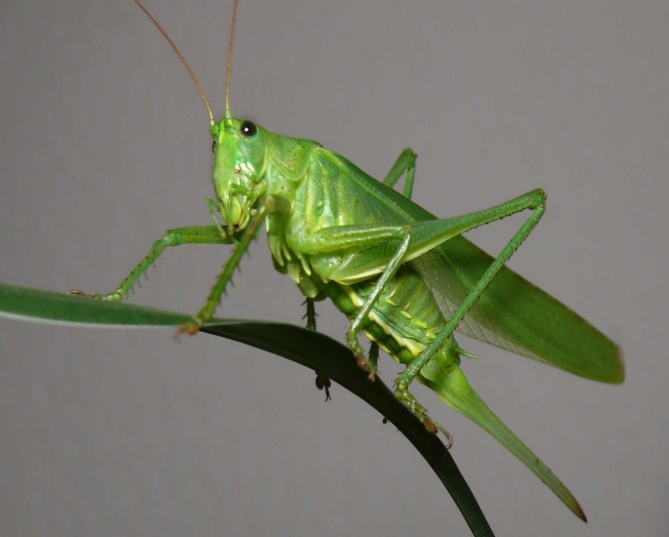 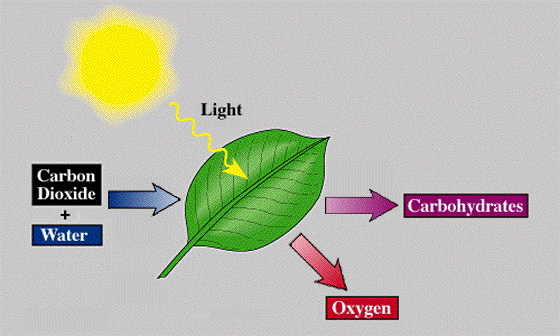 কোনো প্রাণী কি তা পারে?
CO2
শর্করা
পানি
O2
সকল প্রথম স্তরের খাদক খাদ্যের জন্য উৎপাদকের উপর নির্ভরশীল
[Speaker Notes: উদ্ভিদ নিজের খাদ্য নিজে তৈরি করতে পারে  প্রাণী কি তা পারে দেখানোর জন্য এই ছবি।]
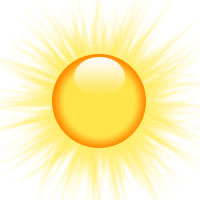 খাদ্যশৃঙ্খল
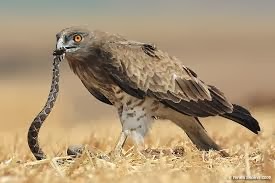 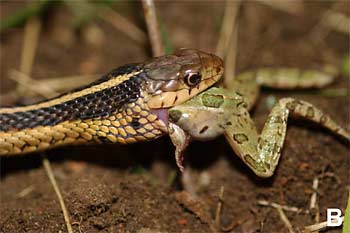 শক্তি
উৎপাদক
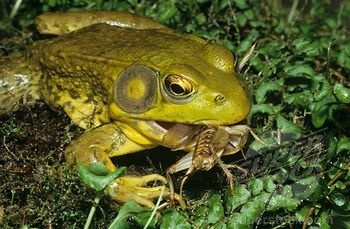 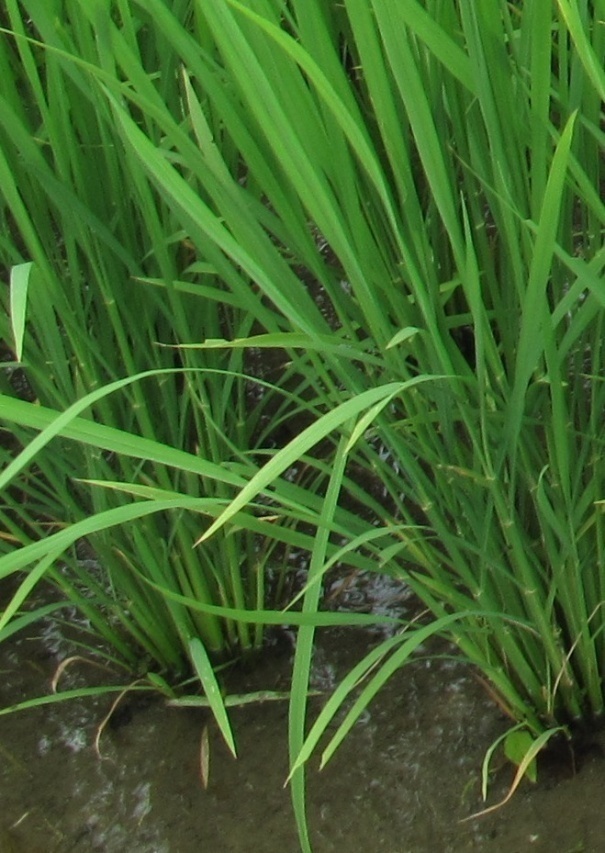 খাদক
২য় স্তরের খাদক ১ম স্তরের খাদককে শিকার করে খাচ্ছে।
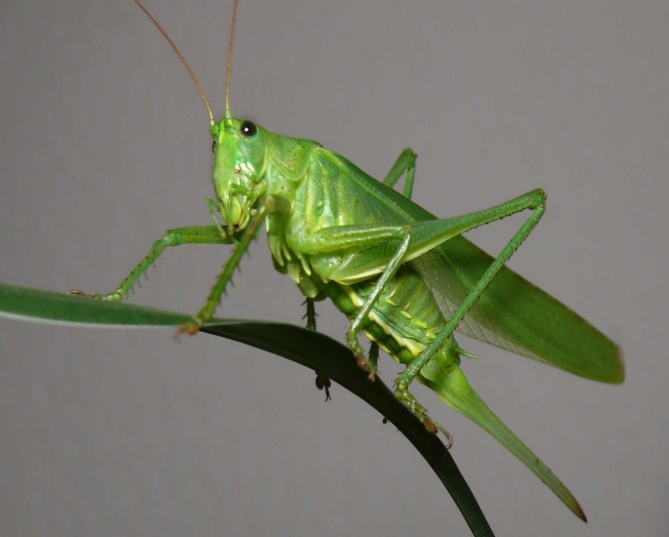 এই খাদ্যশিকলটি কোন প্রকারের খাদ্যশিকল?
[Speaker Notes: বাস্তুতন্ত্রকে কার্যকরী রাখার জন্য যে সকল জীব ভূমিকা রাখে তাদের তিনটির মধ্যে খাদ্য শিকলের মাধ্যমে দুটি যেমন  উৎপাদক ও খাদক দেখানো হয়েছে । যা খাদ্য শিকল গঠন করে । শক্তির স্থানান্তর হচ্ছে তা দেখানোর চেষ্টা মাত্র।]
কী দেখছ?
কত প্রকার খাদ্যশিকল দেখেছ?
মানুষ
মশা
ডেঙ্গুভাইরাস
এটি কোন প্রকারের খাদ্যশিকল?
ছত্রাক
কেঁচো
মৃতদেহ
এটি কোন প্রকারের খাদ্যশিকল?
[Speaker Notes: বাস্তুতন্ত্রকে কার্যকরী রাখার জন্য যে সকল জীব ভূমিকা রাখে তাদের তিনটির মধ্যে খাদ্য শিকলের মাধ্যমে দুটি যেমন  উৎপাদক ও খাদক দেখানো হয়েছে । যা খাদ্য শিকল গঠন করে ।]
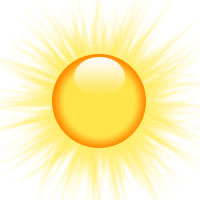 দলগত কাজ            সময়: ৮মিনিট
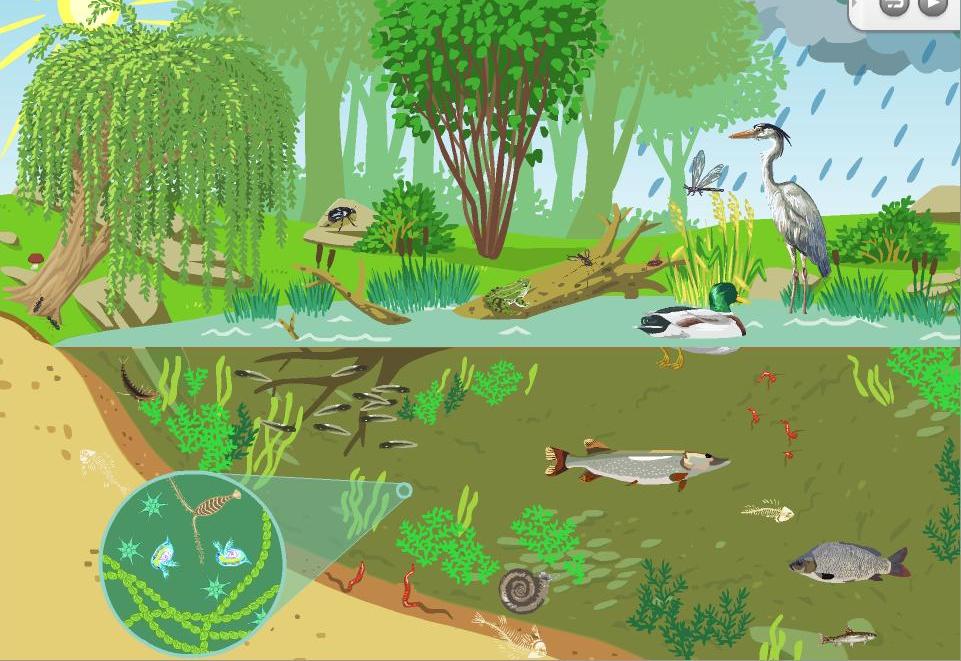 চিত্র হতে খাদ্যশৃঙ্খলগুলো উল্লেখ করে খাদ্যজাল তৈরি কর।
[Speaker Notes: এপর্যায়ে শিক্ষকের সহায়তায় তারা এই কাজটি করতে পারবে।]
মূল্যায়ন
১। নিচের কোন খাদ্যশৃঙ্খলটি সঠিক?
ক. ফাইটোপ্লাঙ্কটন        ছোট মাছ       জুয়োপ্লাঙ্কটন
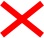 খ. শামুক        মাছ        ক্ষুদিপানা
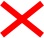 গ. ফল         পতঙ্গ        পাখি
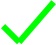 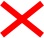 ঘ.
ঘাস        কচ্ছপ         ছোট মাছ
২। ফাইটোপ্লাঙ্কটন কী?
৩।  খাদ্যজাল কী ? উদাহরণ দাও।
[Speaker Notes: শিক্ষক তার প্রয়োজন মত আরো প্রশ্ন শ্রেণির উদ্দ্যেশে করে পাঠের মূল্যায়ন করবেন আশা করি।]
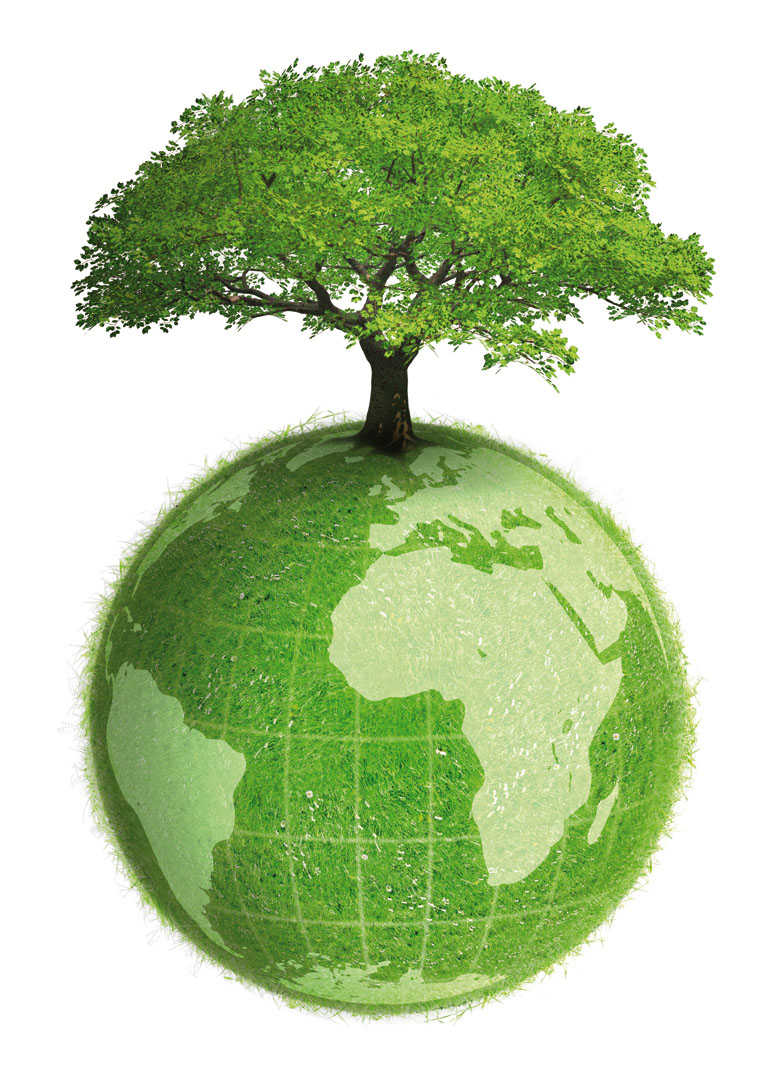 ধন্যবাদ